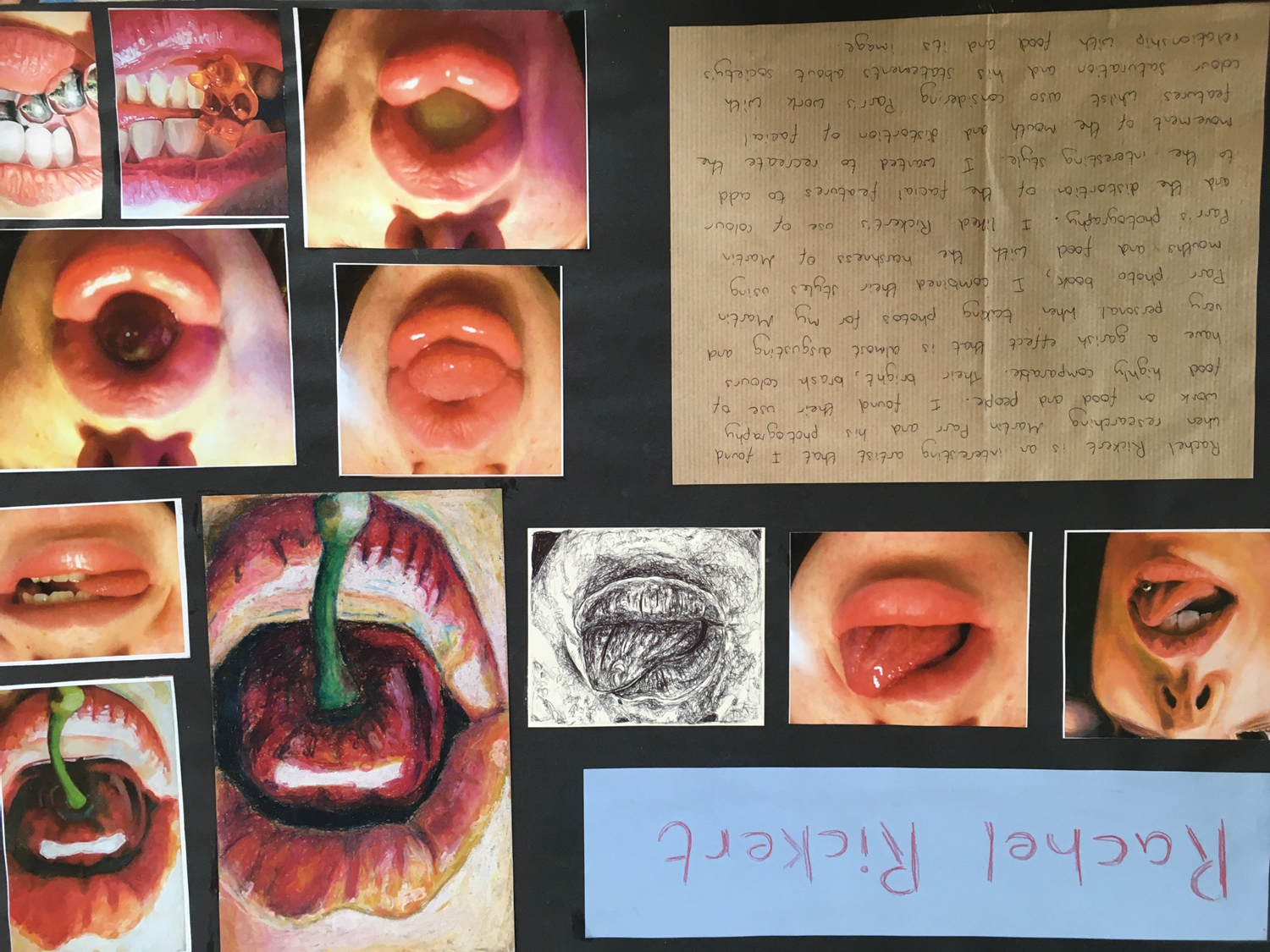 Rachel Rickert food project development artist worksheet
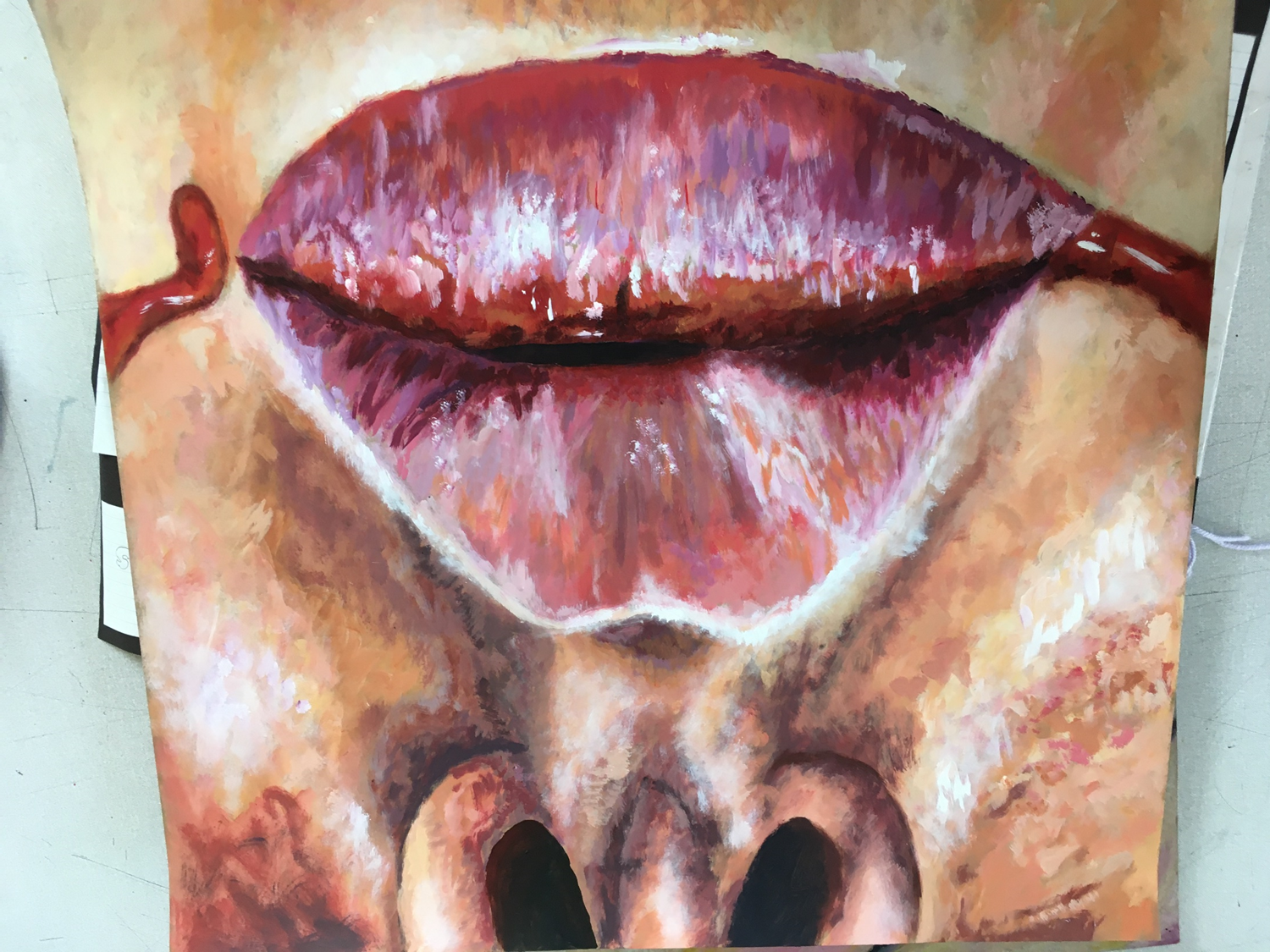 Example of AO4 outcome developed as a trip-tych (3 sections  in acrylic paint in response to the work of Rickert and Parr)
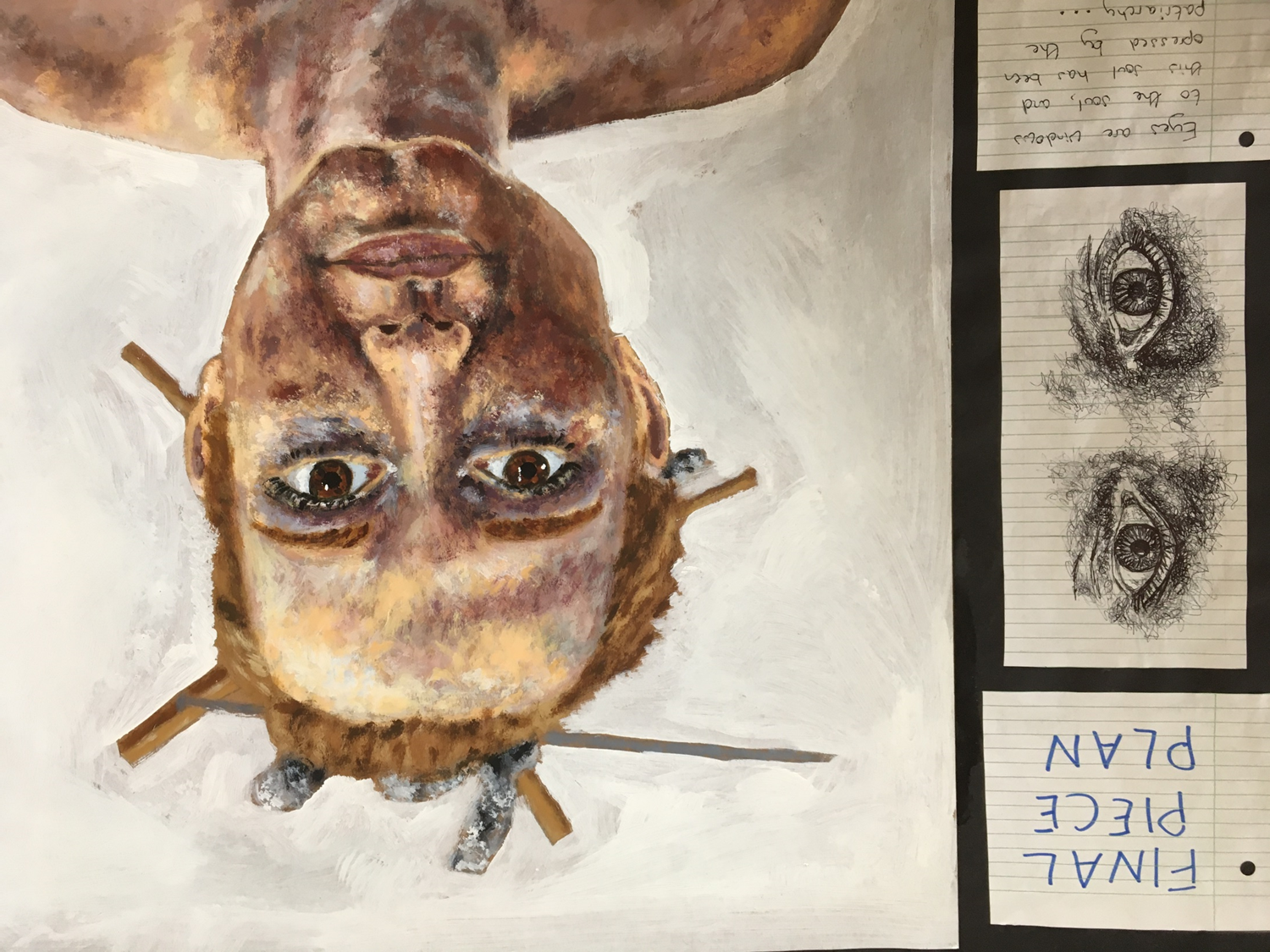 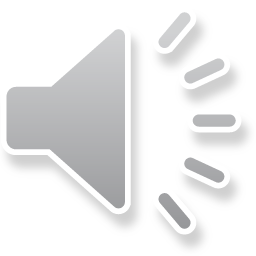 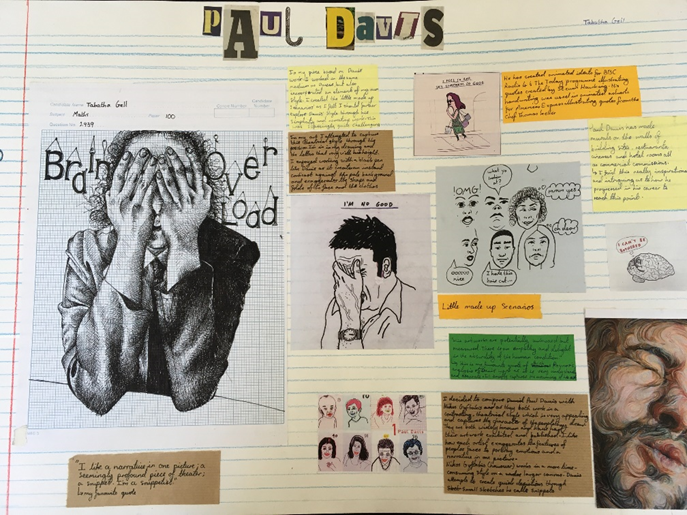 Paul Davis, exploring universal emotions and illustration
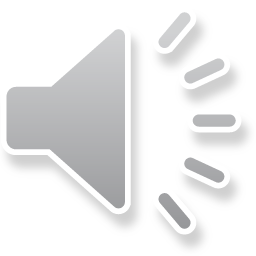 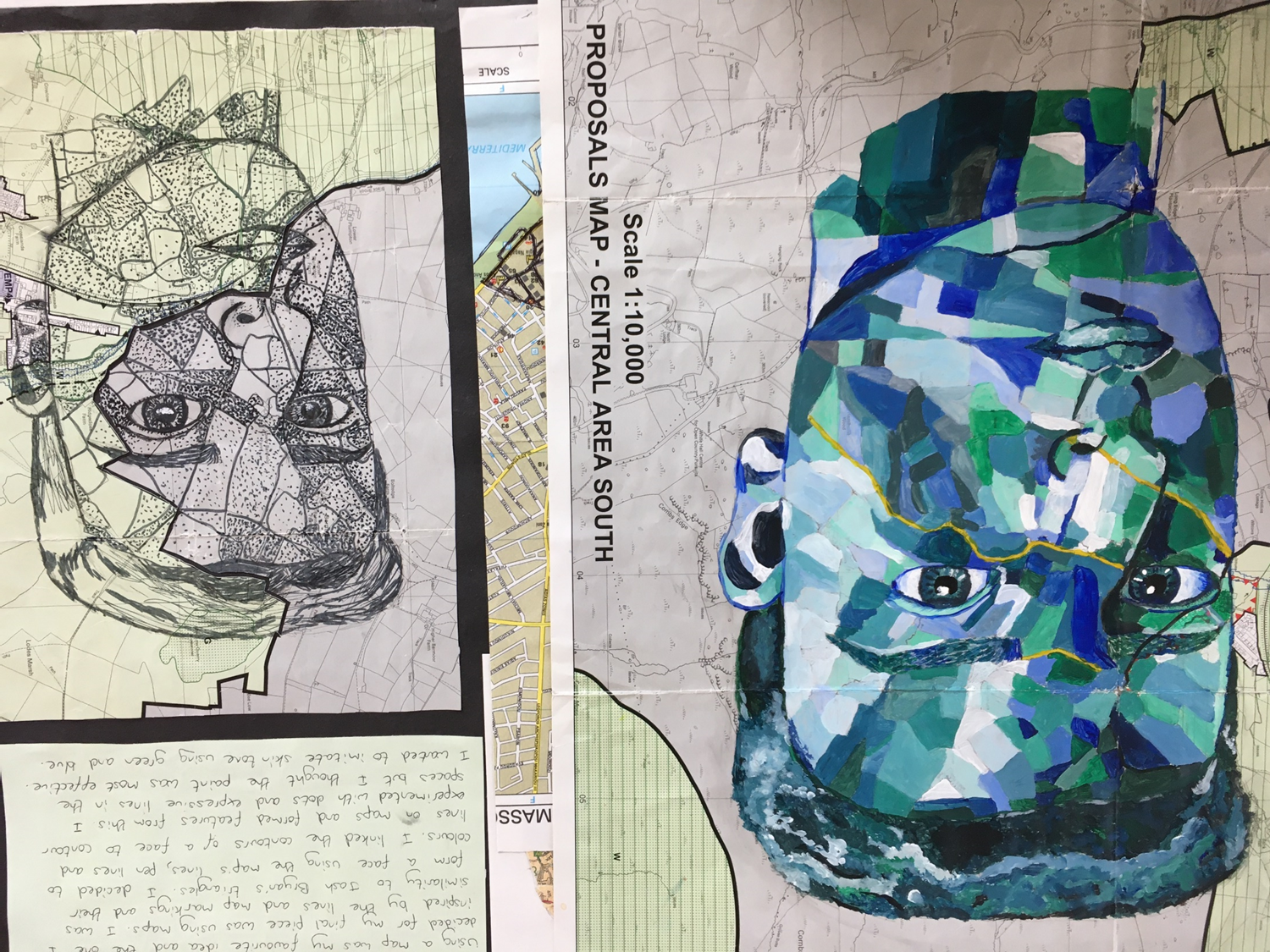 Final piece, mock exam planning inspired by the artist Ed Fairburn
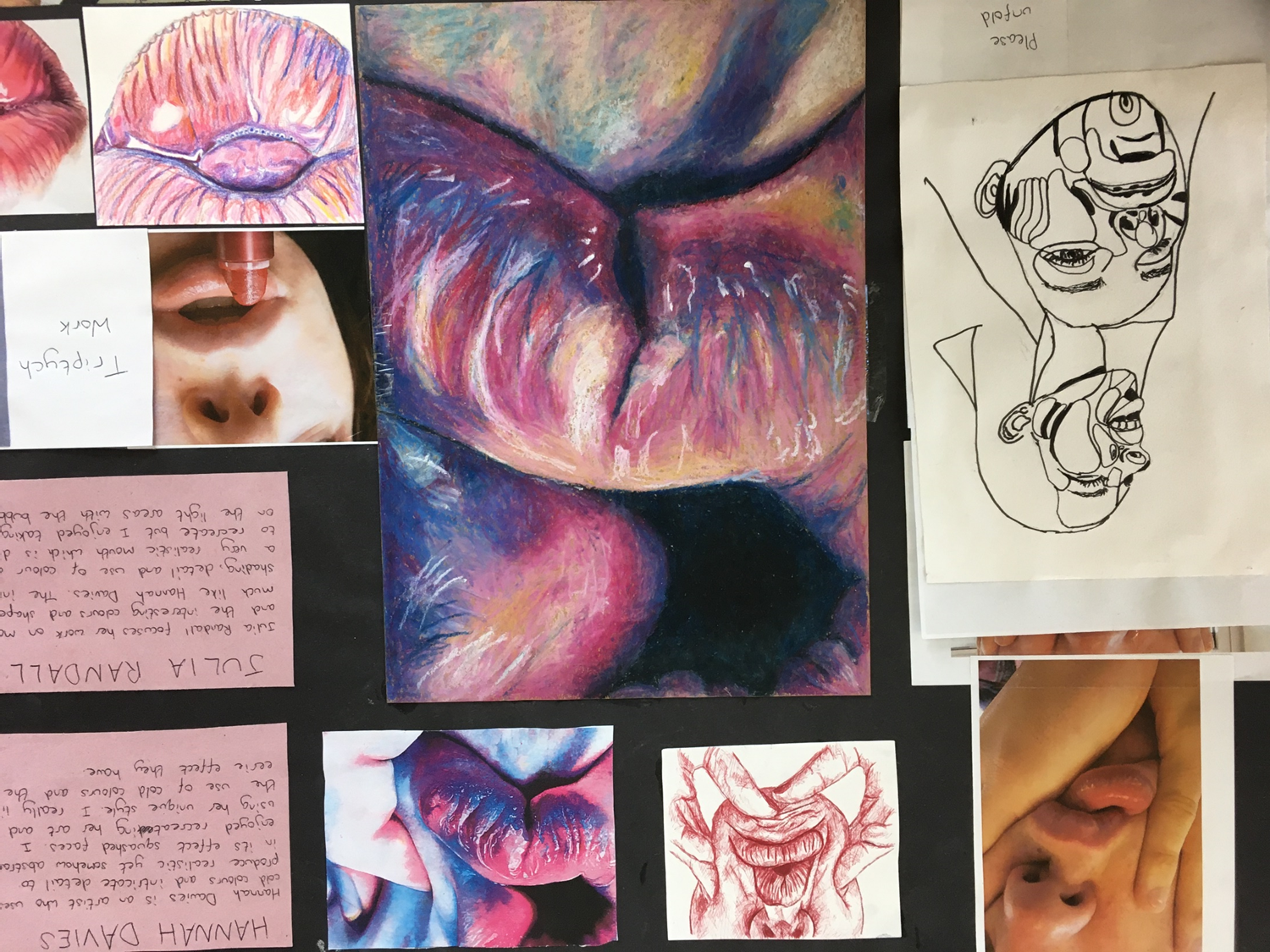 Hannah Davies – understanding cold flesh colours in oil pastel
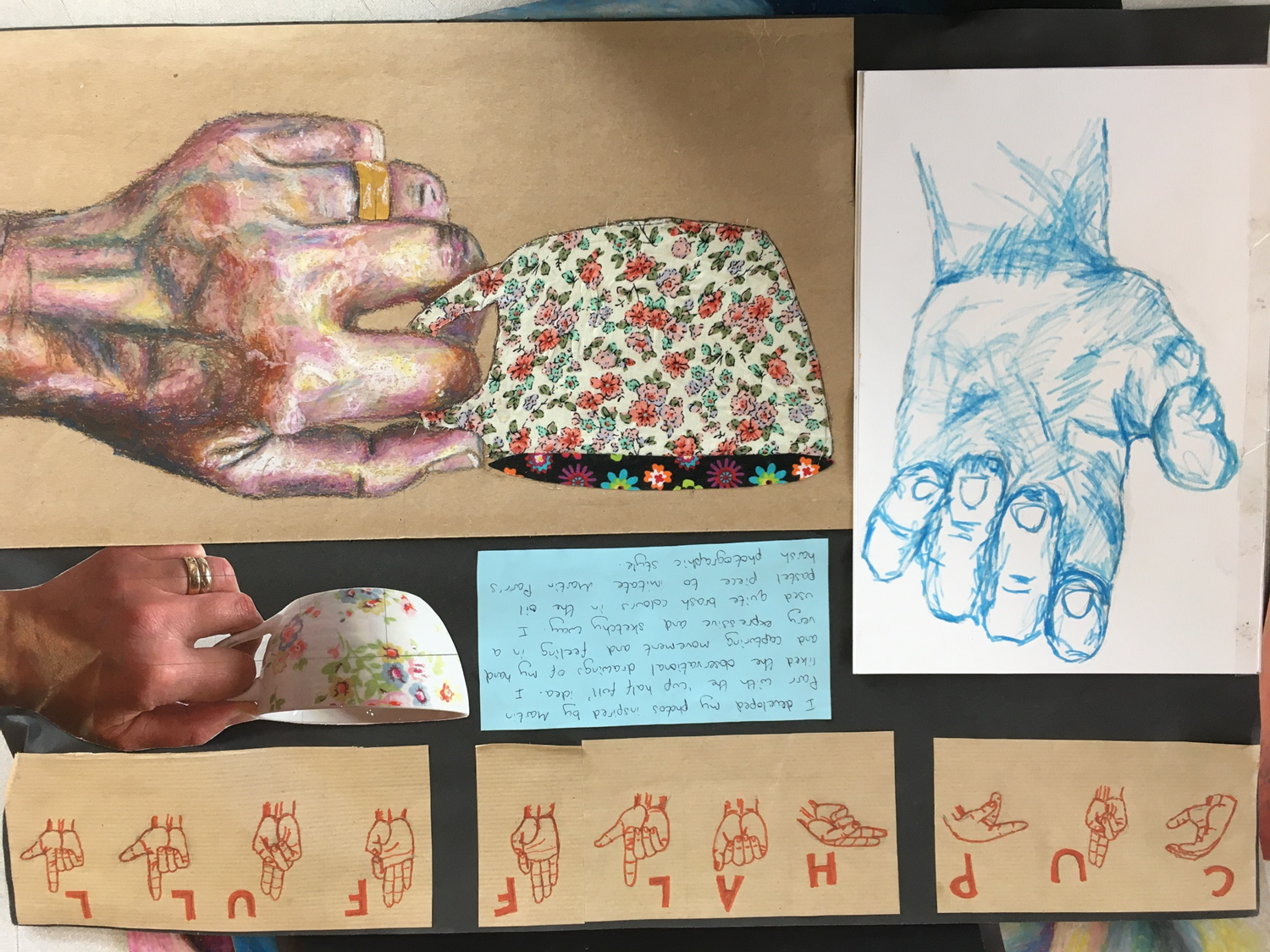 Independent idea development
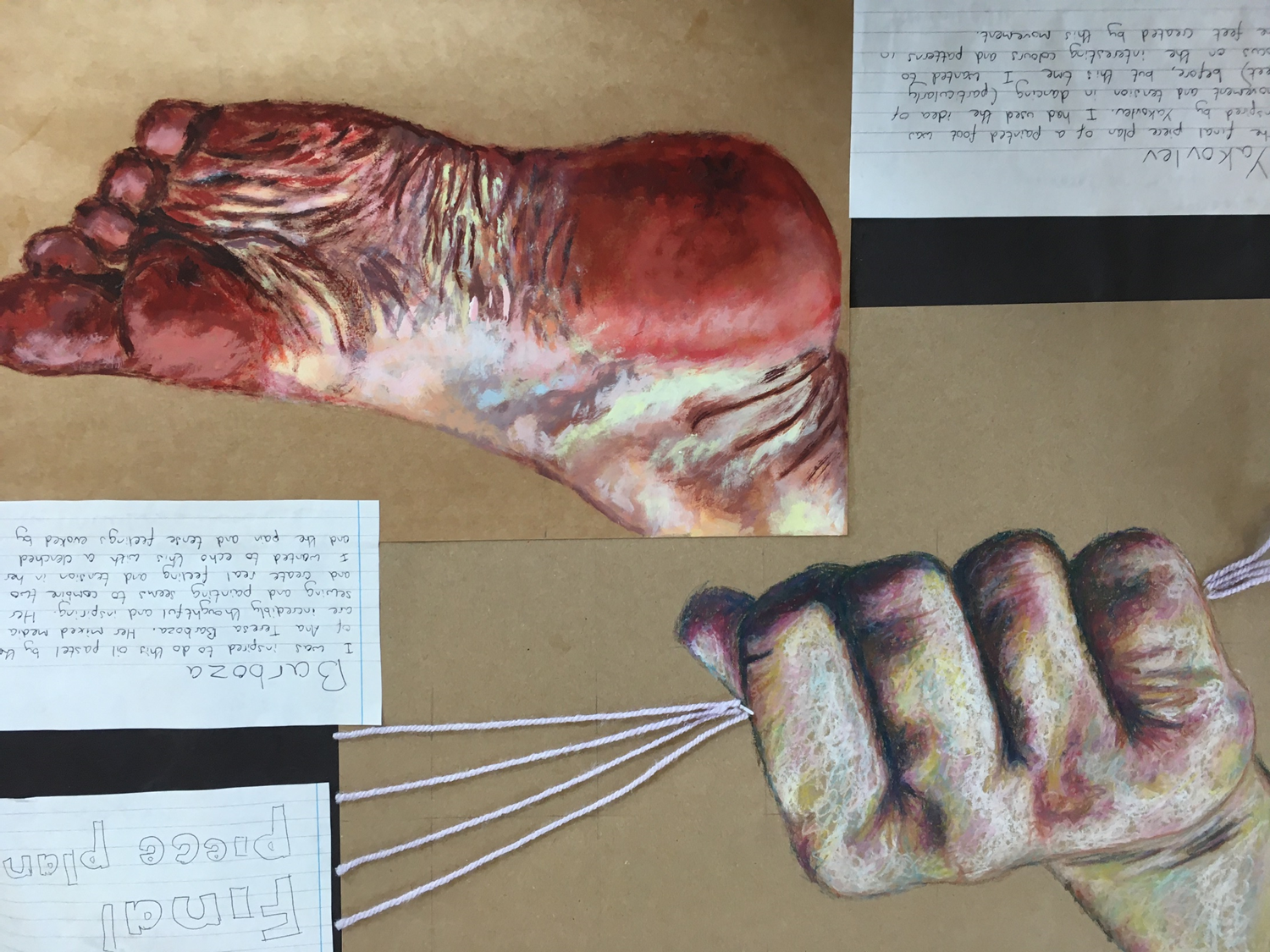 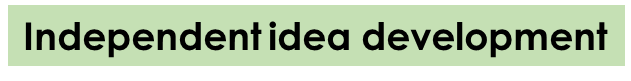 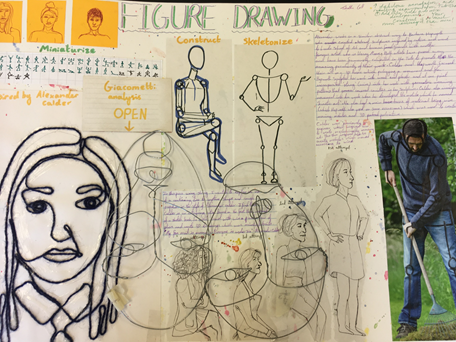 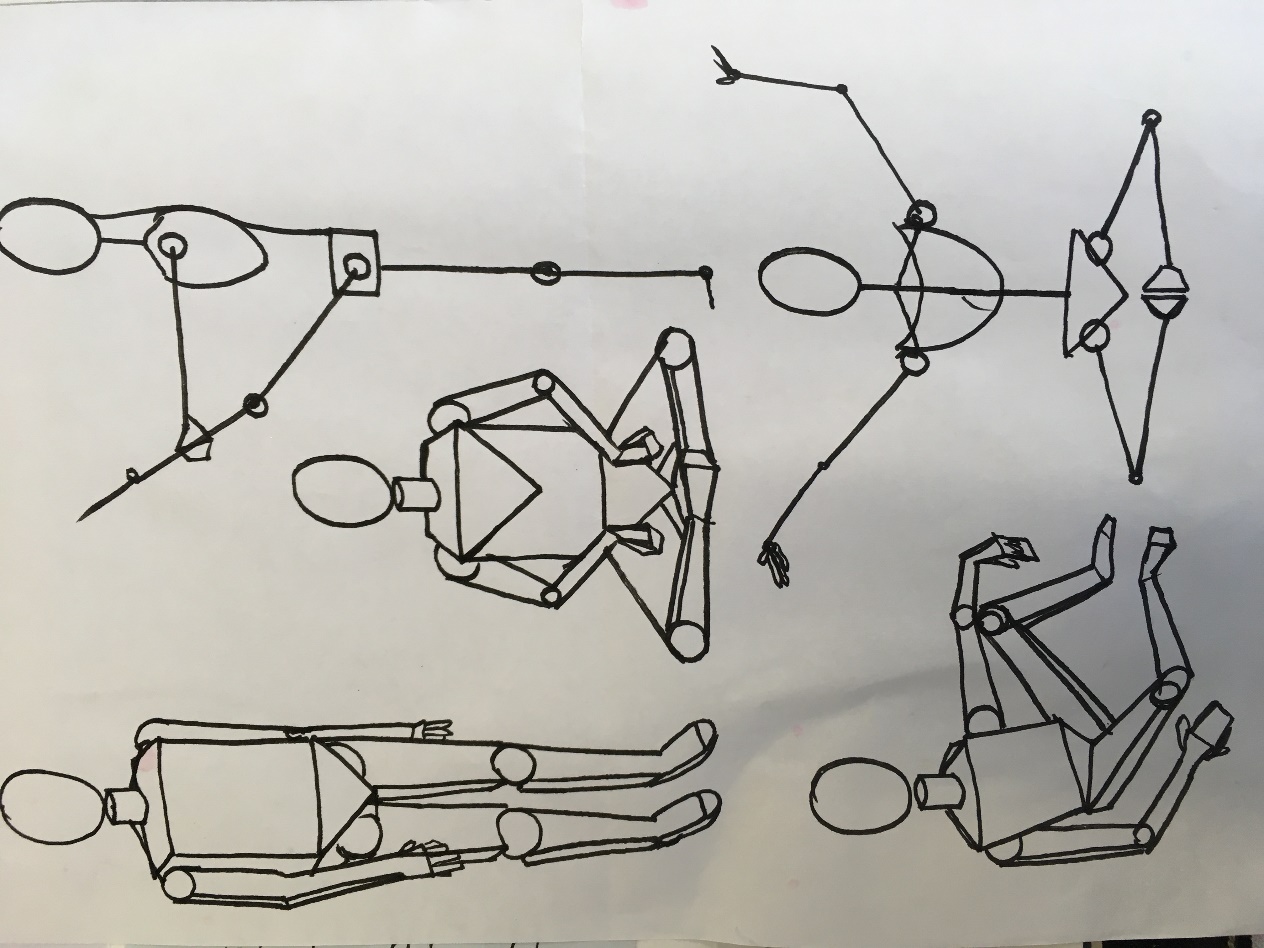 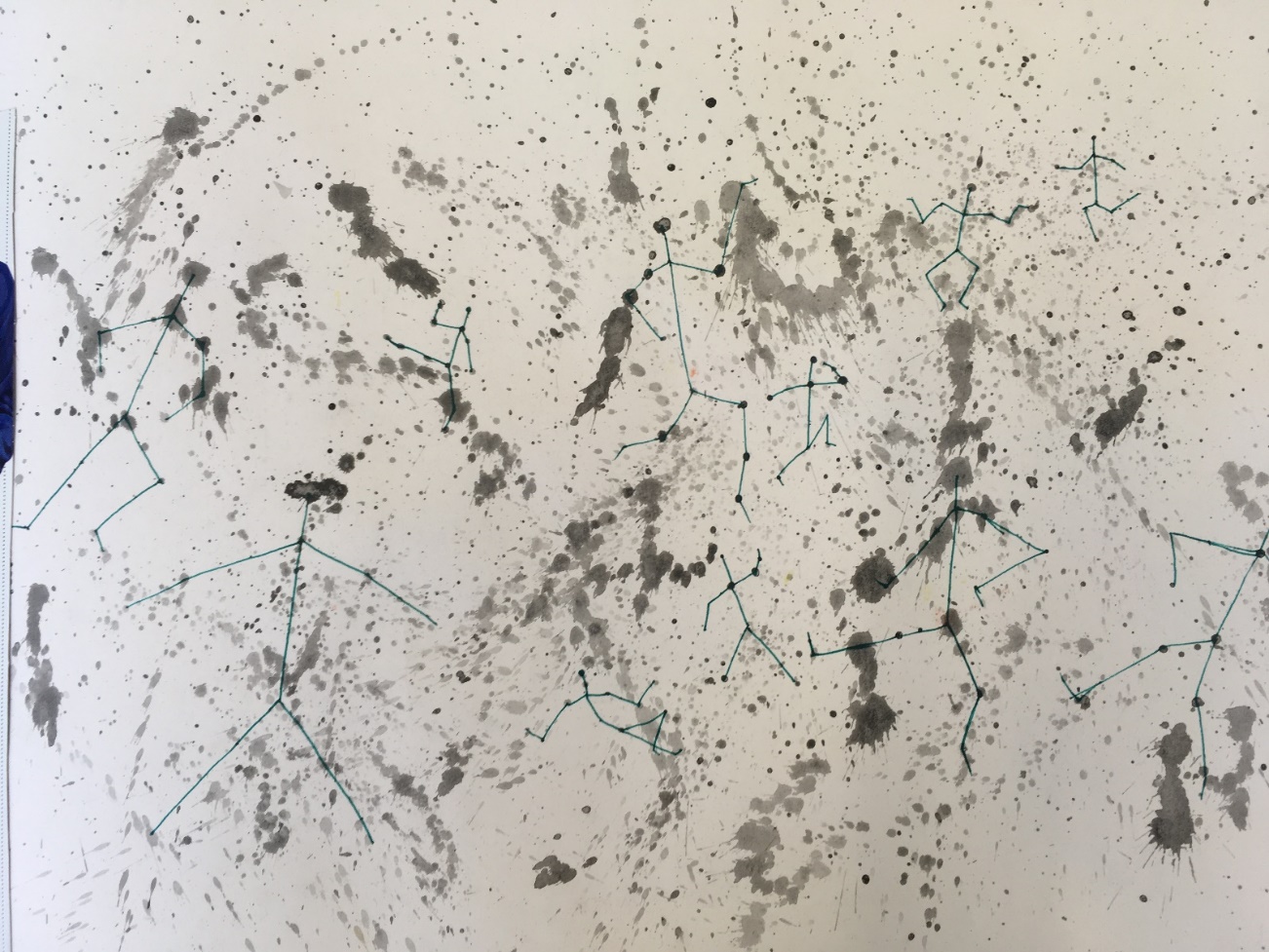 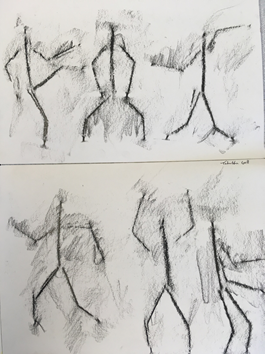 Types of figure drawing to prepare for and A-Level or BTEC course
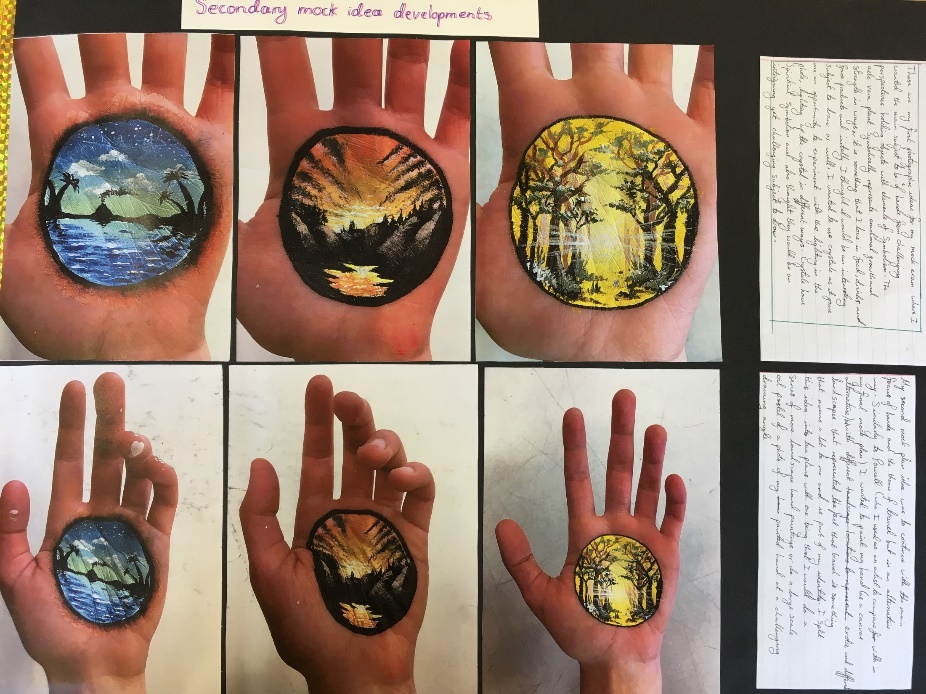 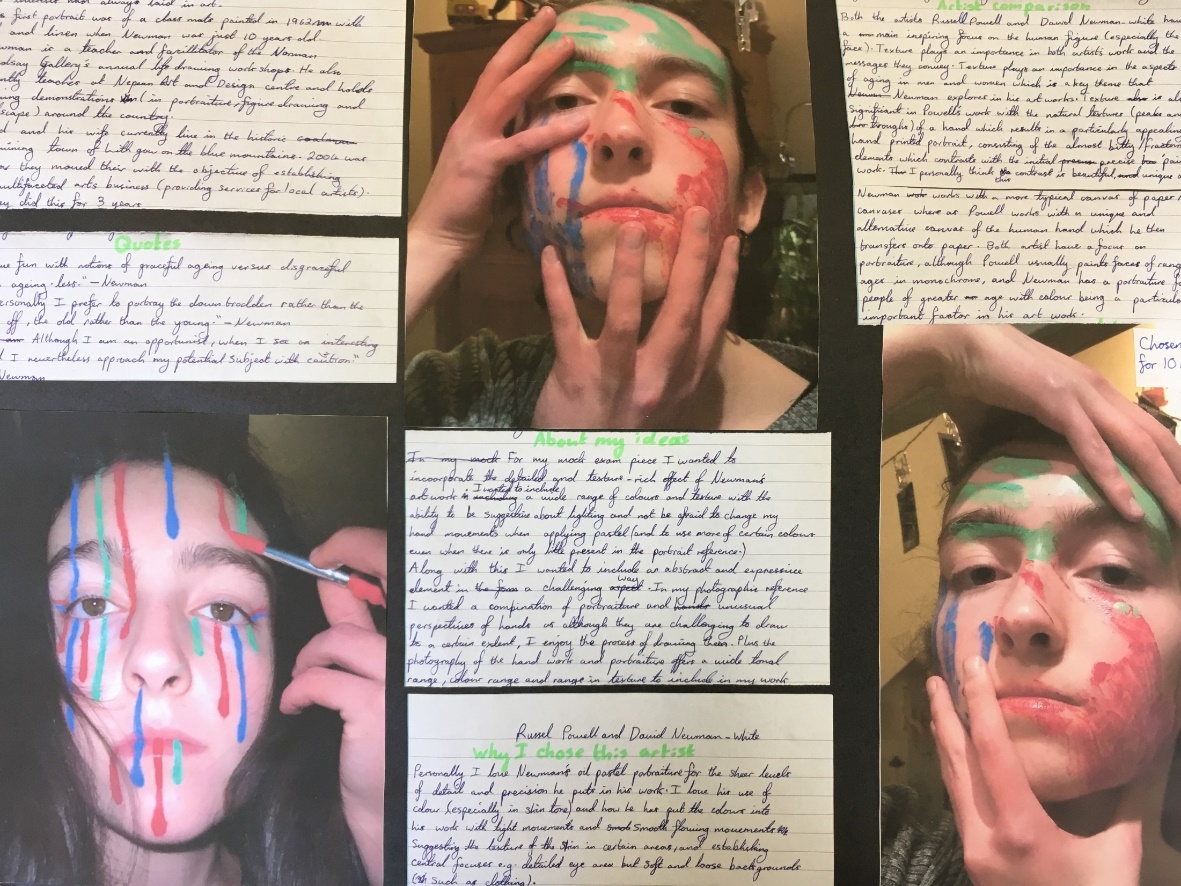 Independent idea development
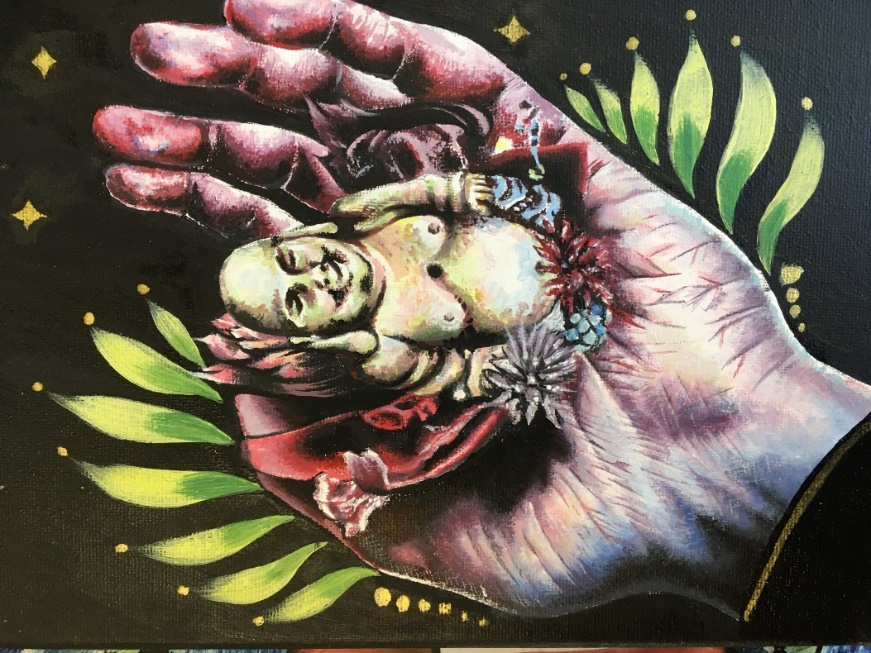 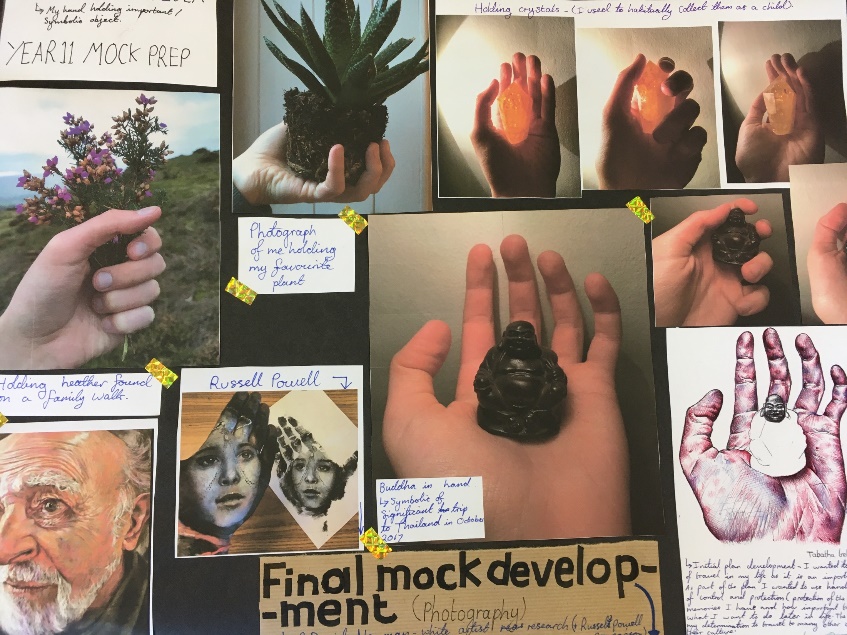 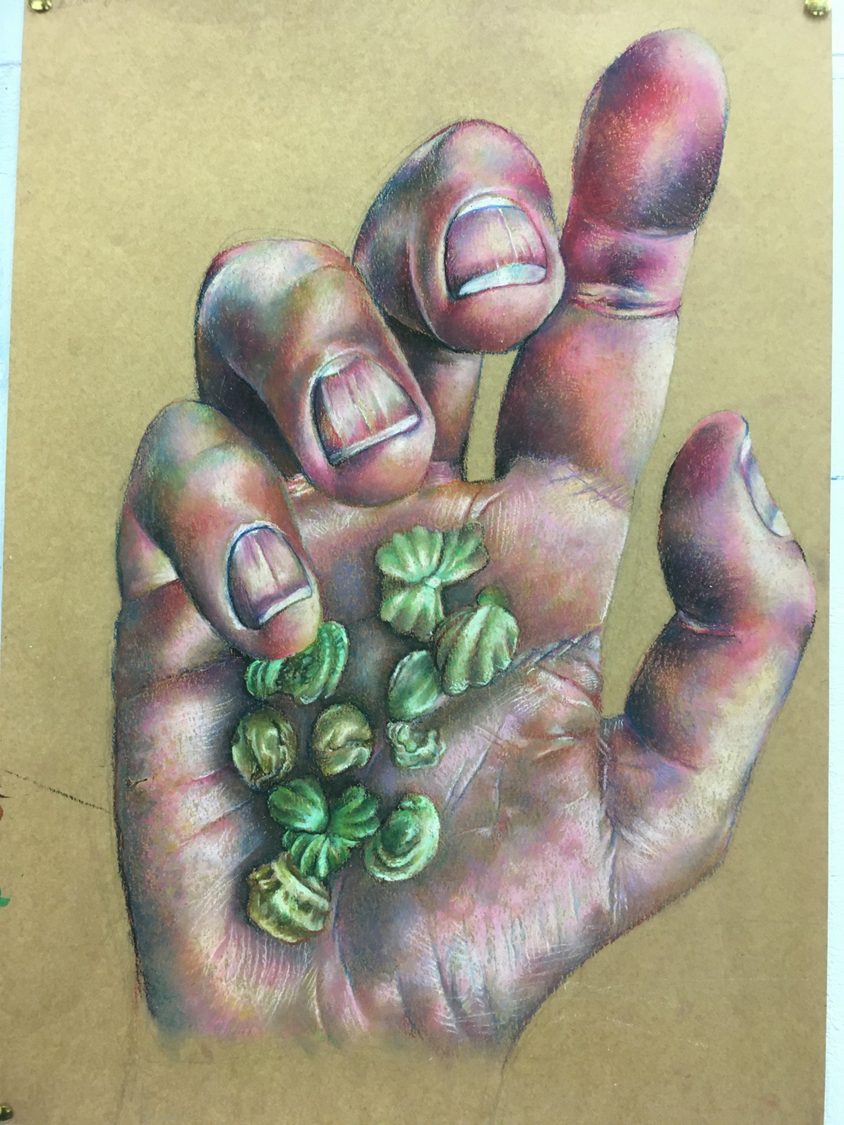 Large scale independent final piece ideas…
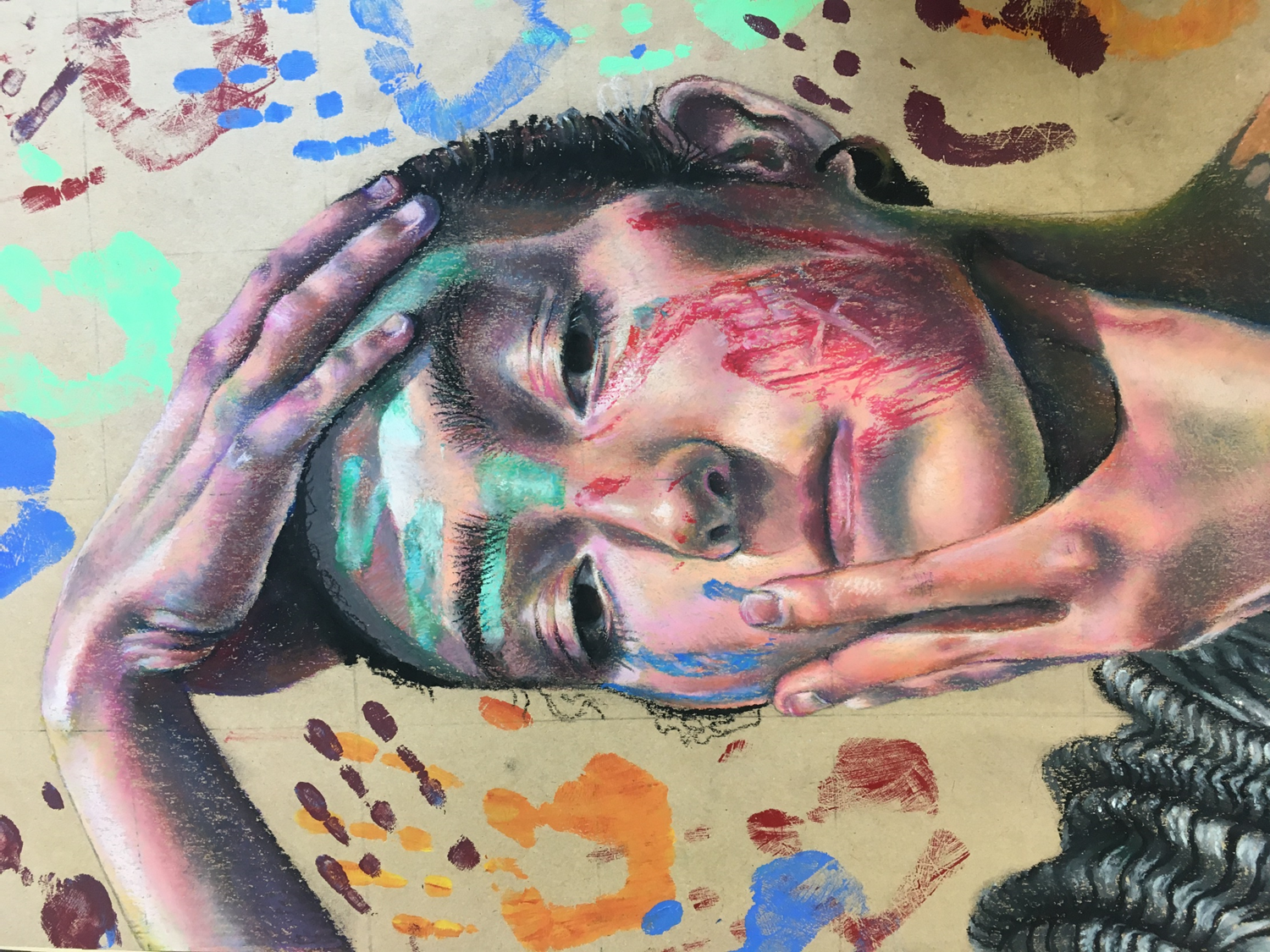 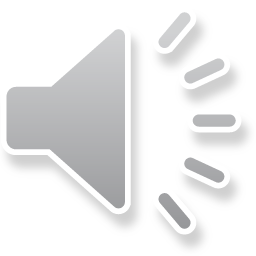